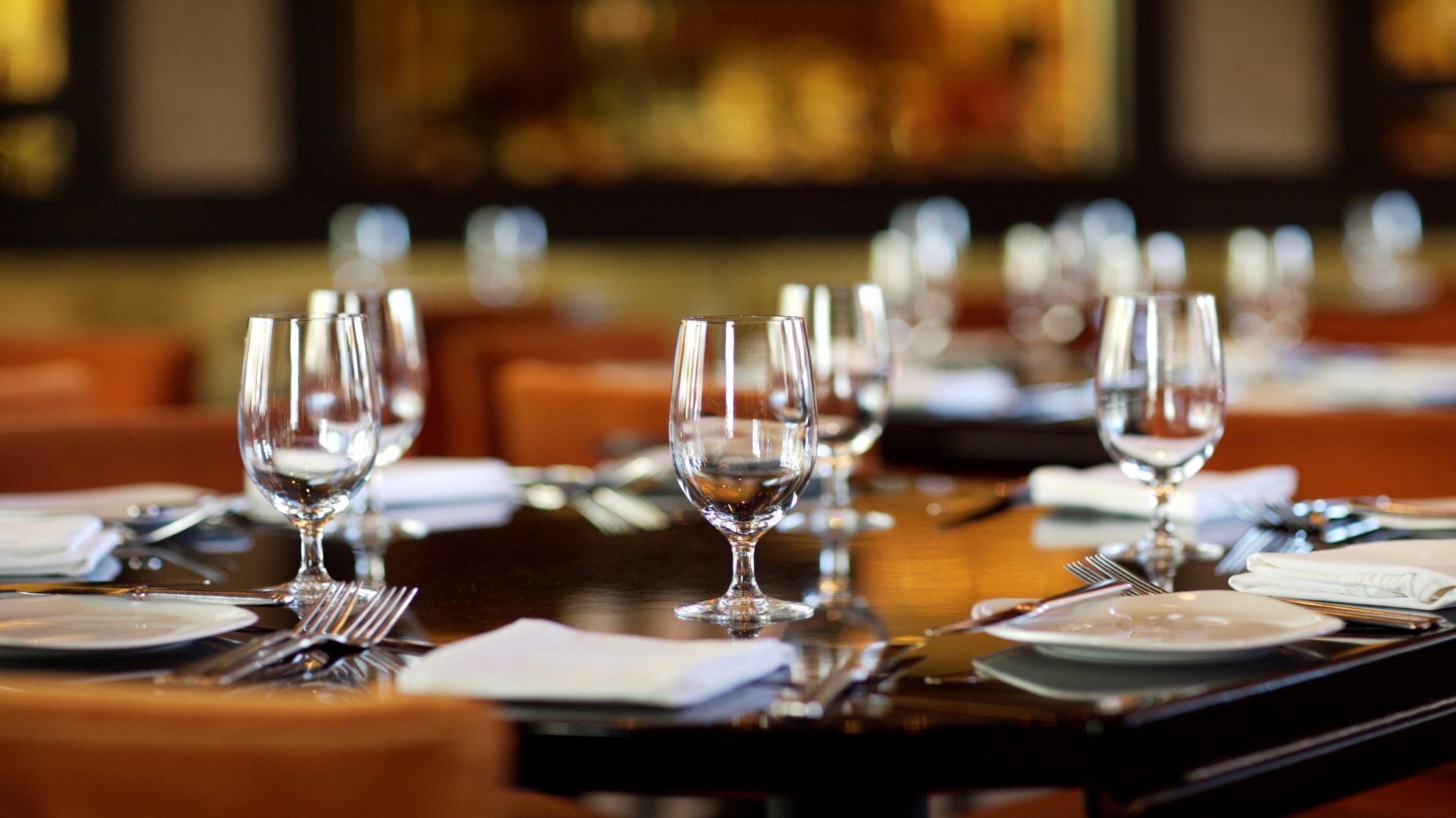 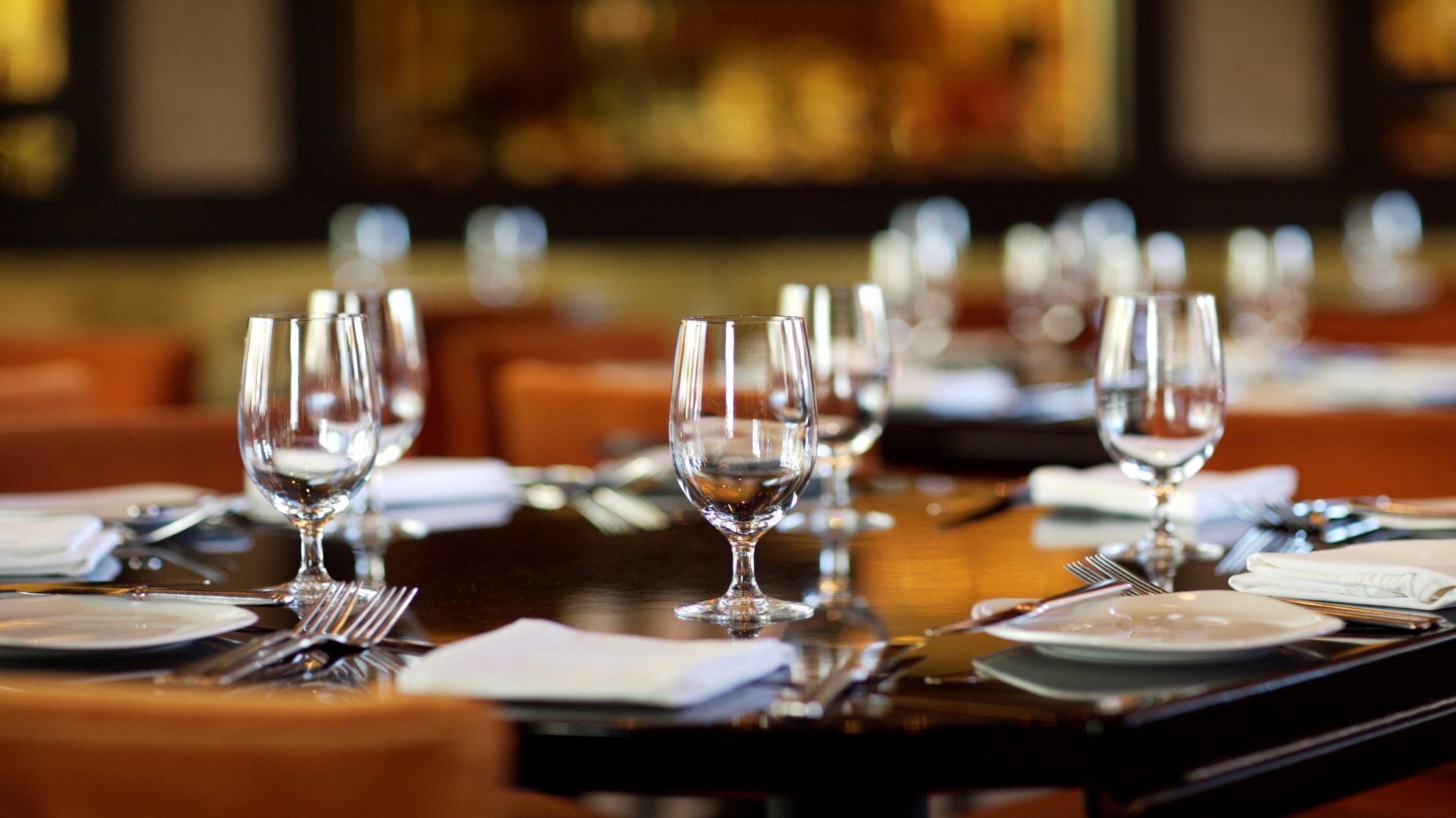 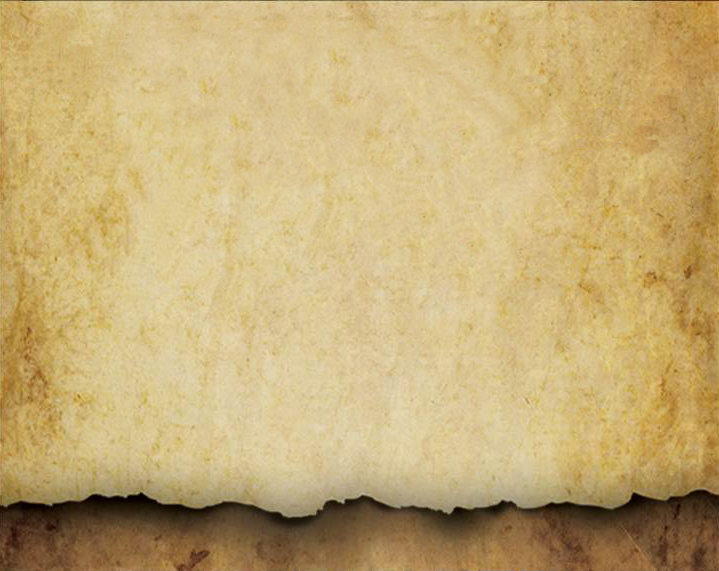 Leading Through Loving
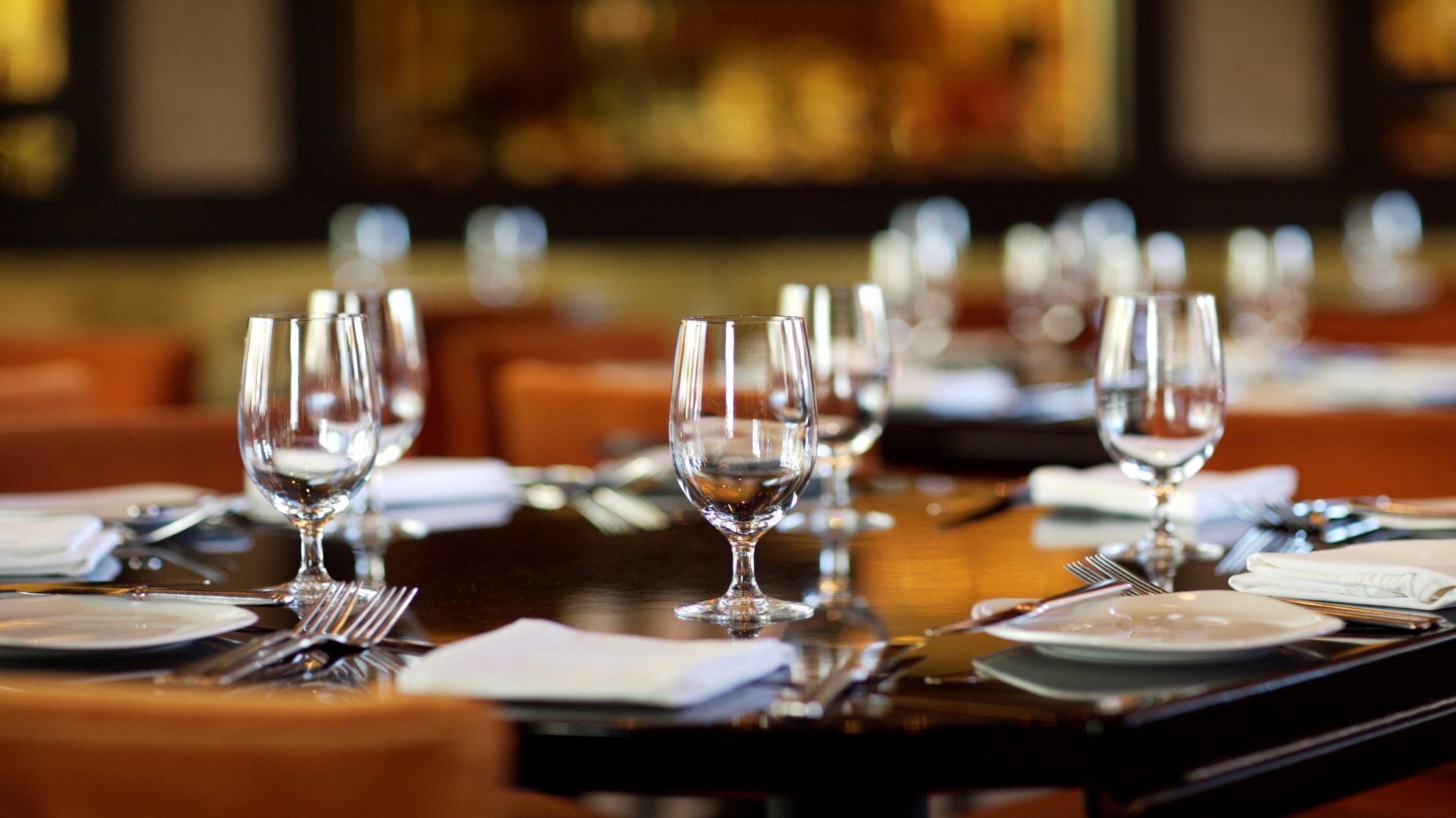 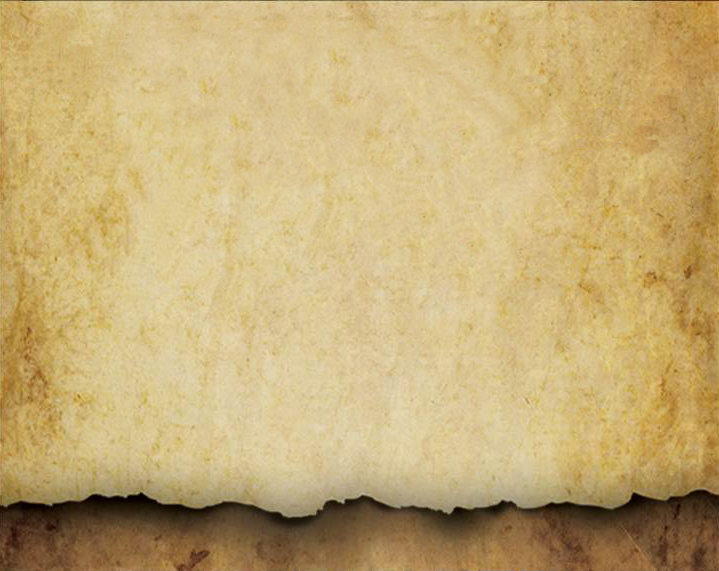 The ways your Mom portrayed love, as described in the previous Trail, set the foundation for how you convey your love to others.  As you learn to be a knight, these relationship skills are important ones for you to demonstrate.
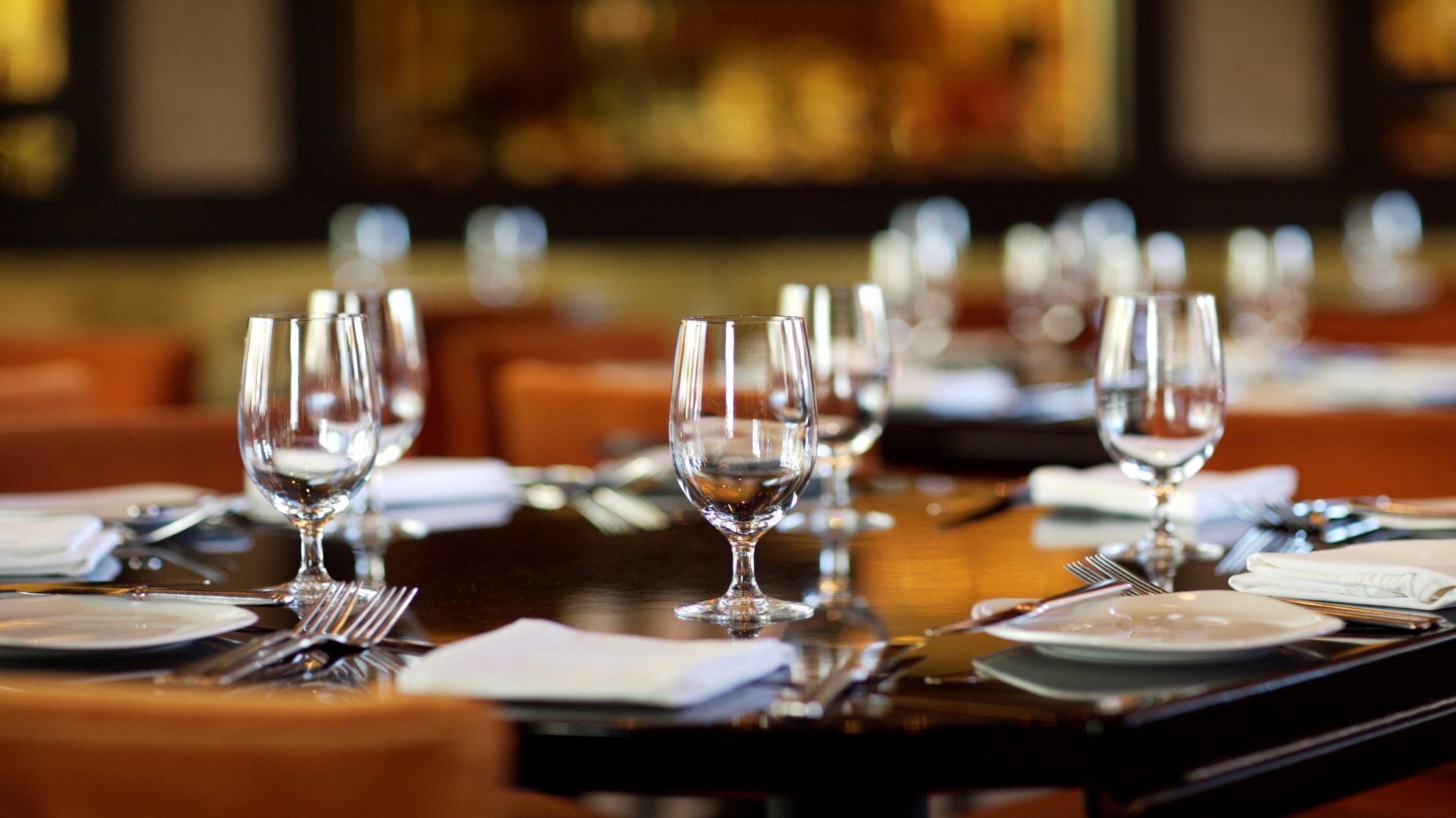 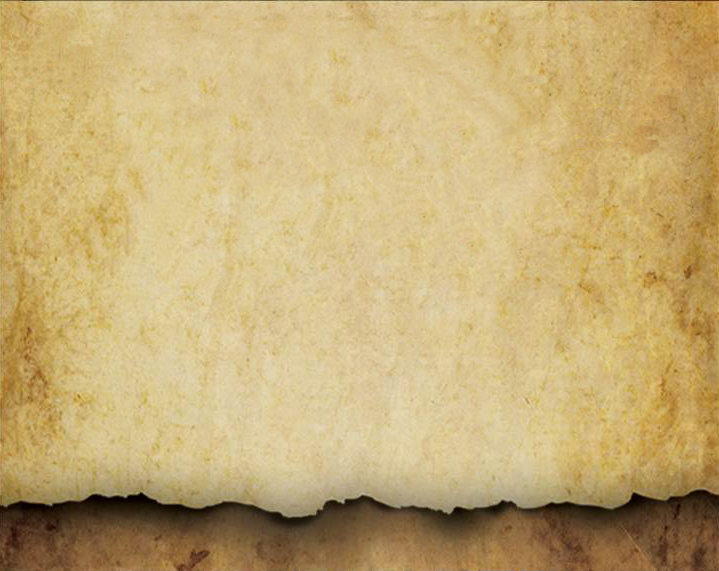 Add a check ()behind each characteristic below that a friend would use to describe you.  

Those who have a relationship with you should see you as:  

Being open and welcoming.  ___

Choosing the right type of friends.  ___

Being able to establish an agreement regarding what each of you hopes to experience in the relationship.  ___
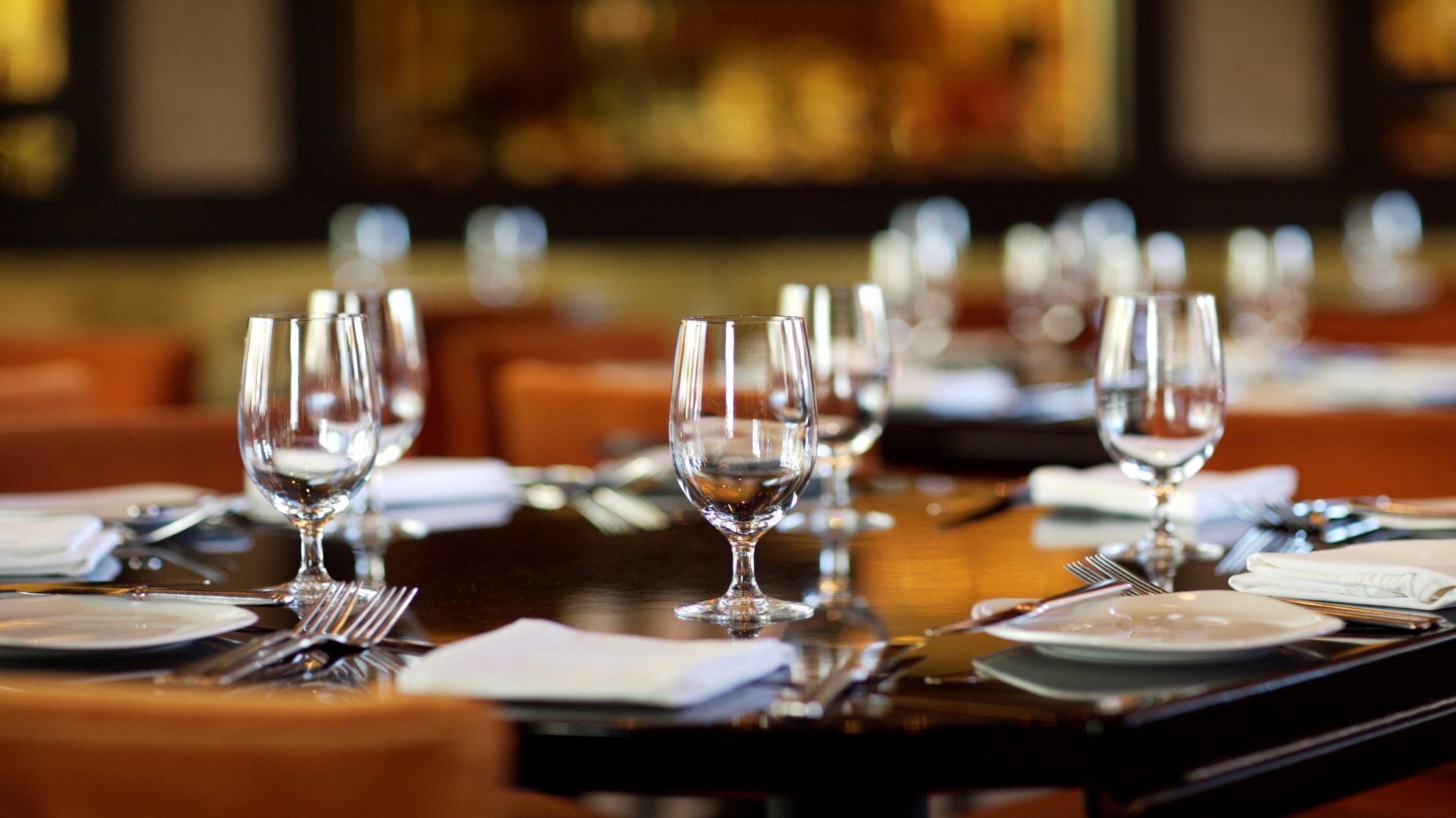 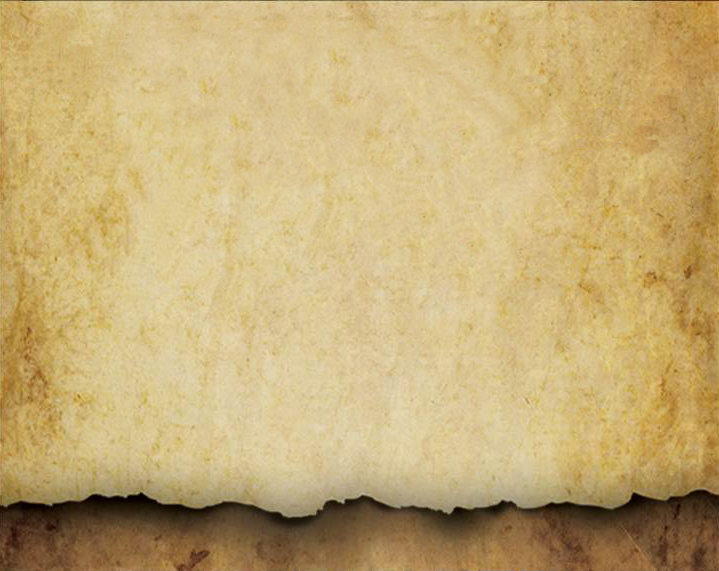 Add a check ()behind each characteristic below that a friend would use to describe you.  


Those who have a relationship with you should see you as:  

A positive role model.  ___

Someone who takes care of himself.  ___

Socially aware and understanding of the people around you.  ___

Being able to meet the physical needs of others.  ___
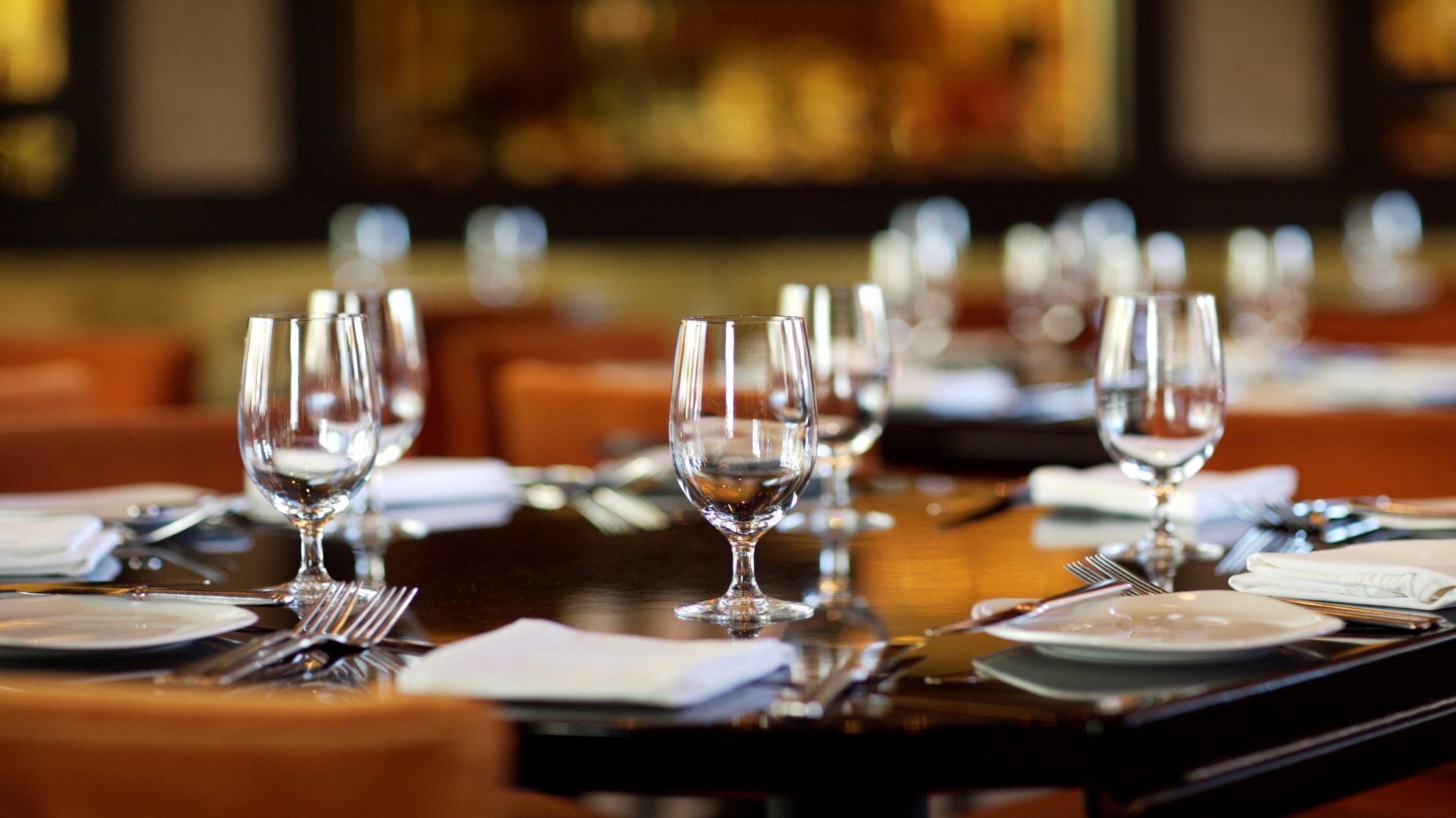 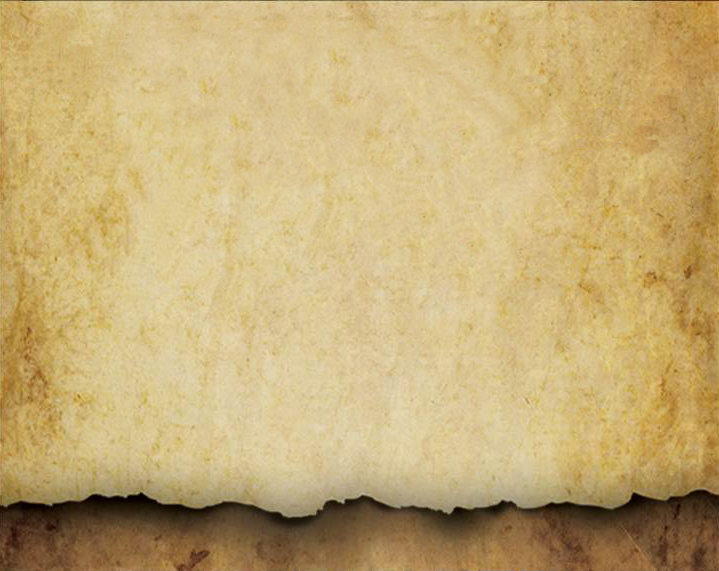 Add a check ()behind each characteristic below that a friend would use to describe you.  

Those who have a relationship with you should see you as:  

Encouraging positive attributes in them.  ___

Allowing them to be themselves, instead of demanding that they fit into your mold.  ___

Organizing your time to be available to them.  ___
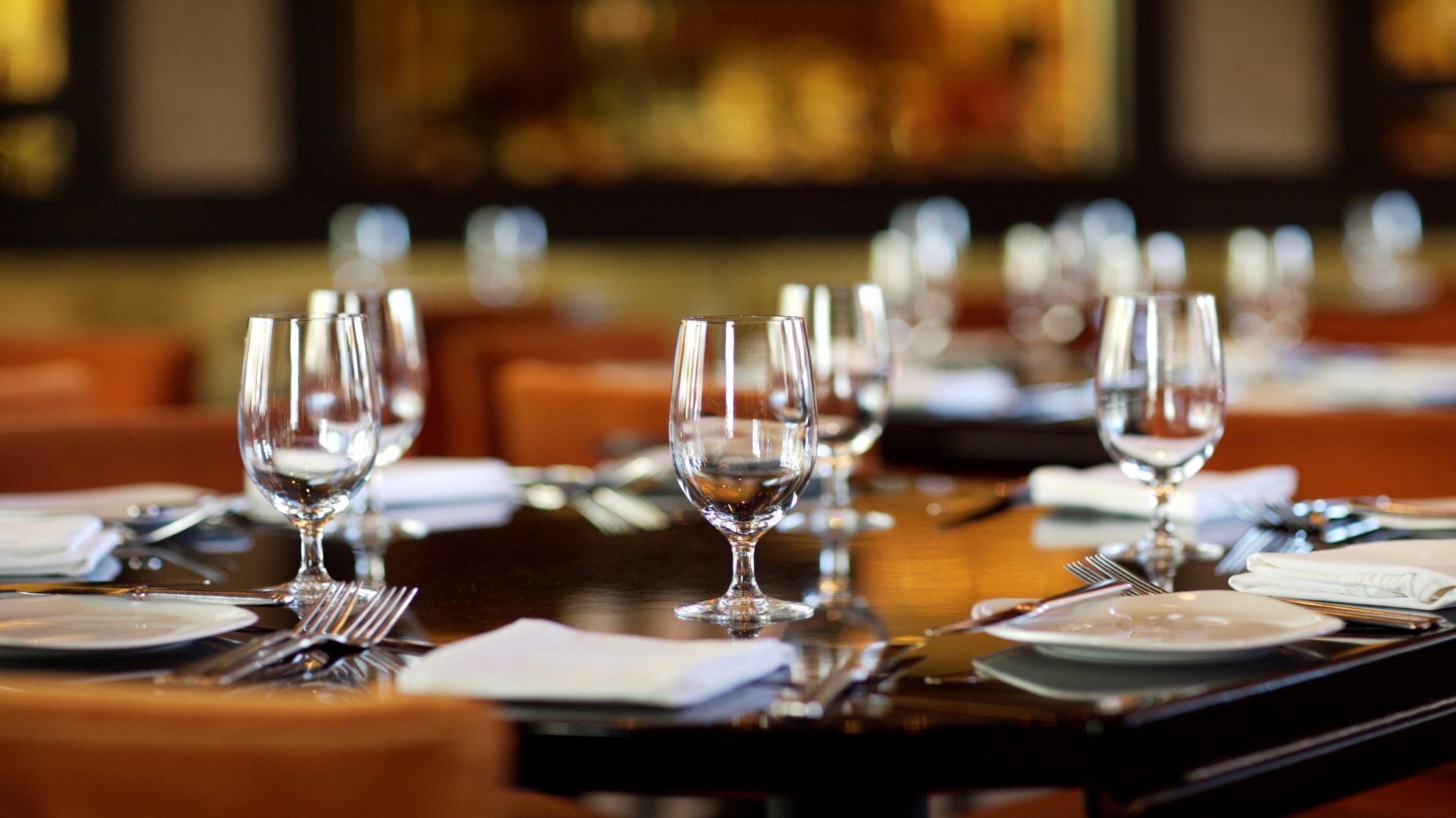 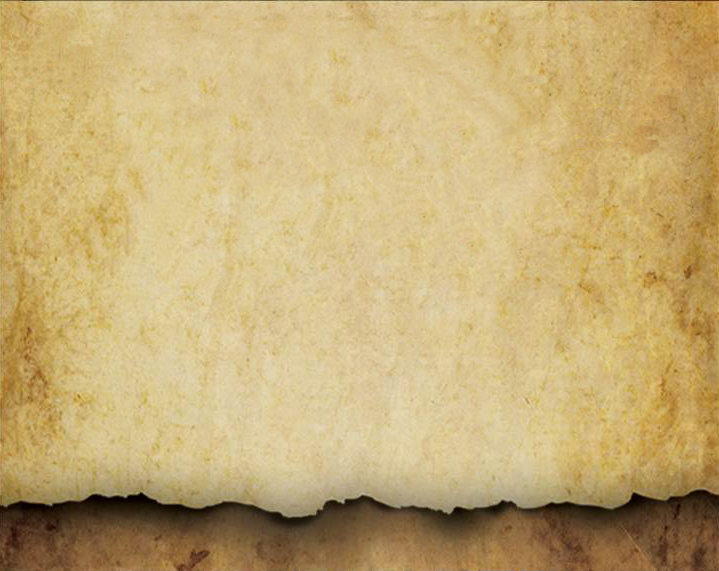 Add a check ()behind each characteristic below that a friend would use to describe you.  

Those who have a relationship with you should see you as:  

11.  Demonstrating healthy forms of physical touch.  __

Being willing to say “No” to your own needs, as part of giving yourself to others.  __

Creative and willing to try new ideas in order to keep life fresh.  __

Establishing clear relationship boundaries.  __

Expecting each individual in a relationship to contribute.  ___
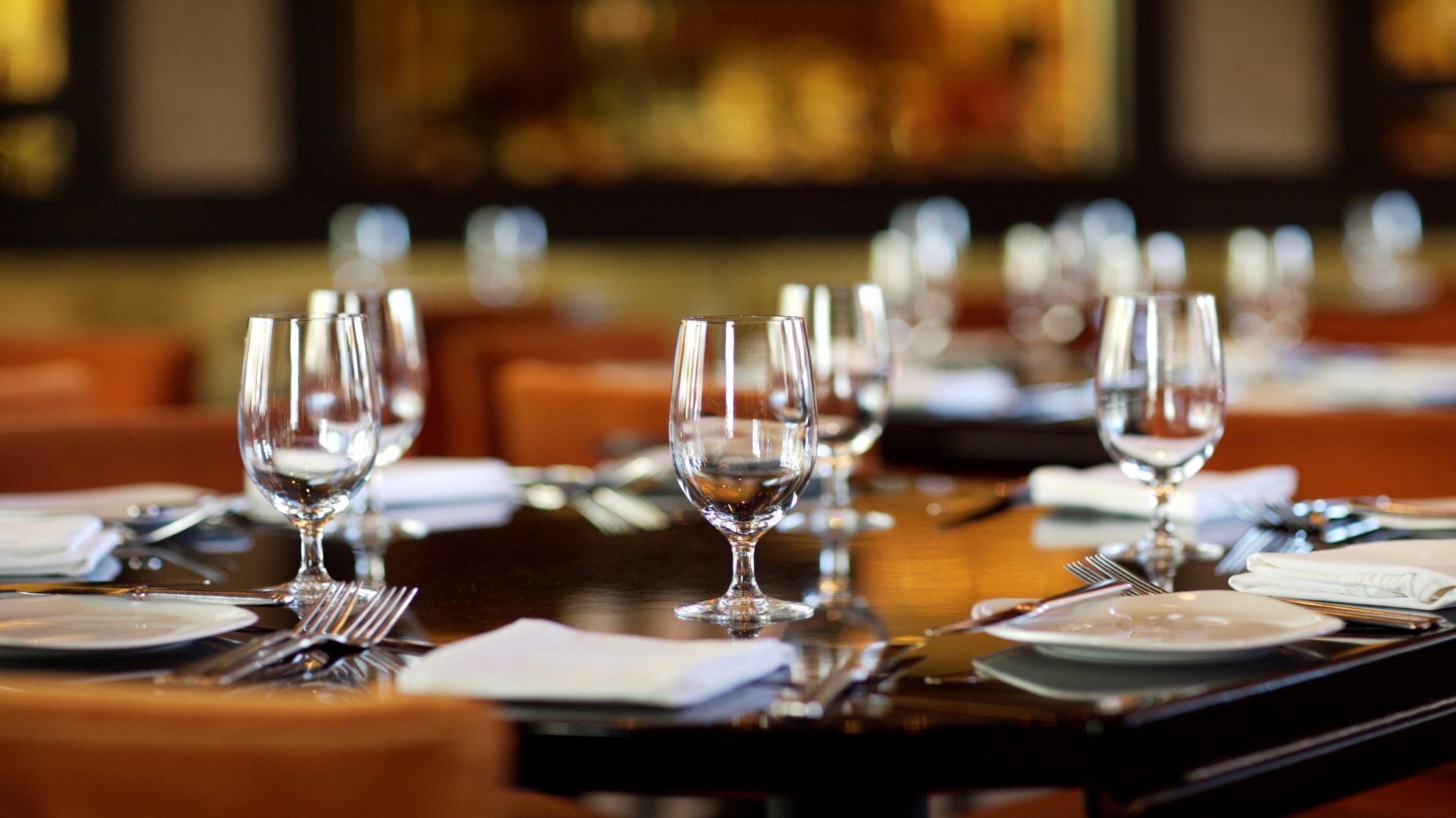 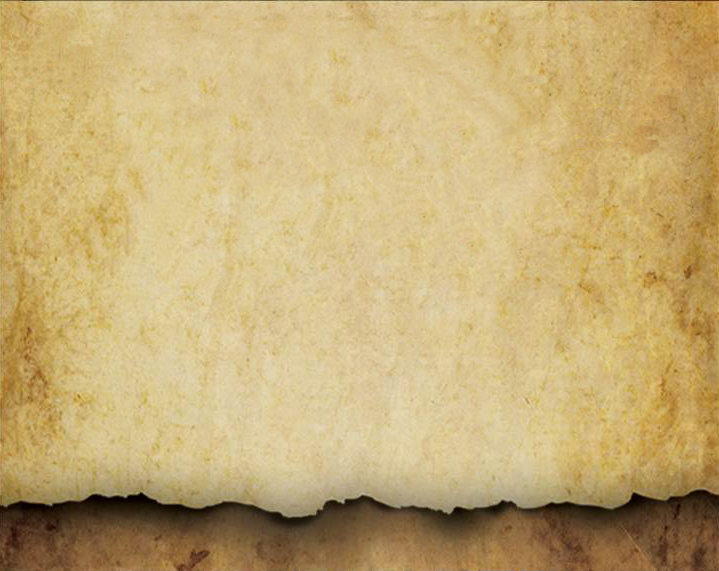 “There is only one thing worth being concerned about…”

Mary/Martha
Luke 10:42
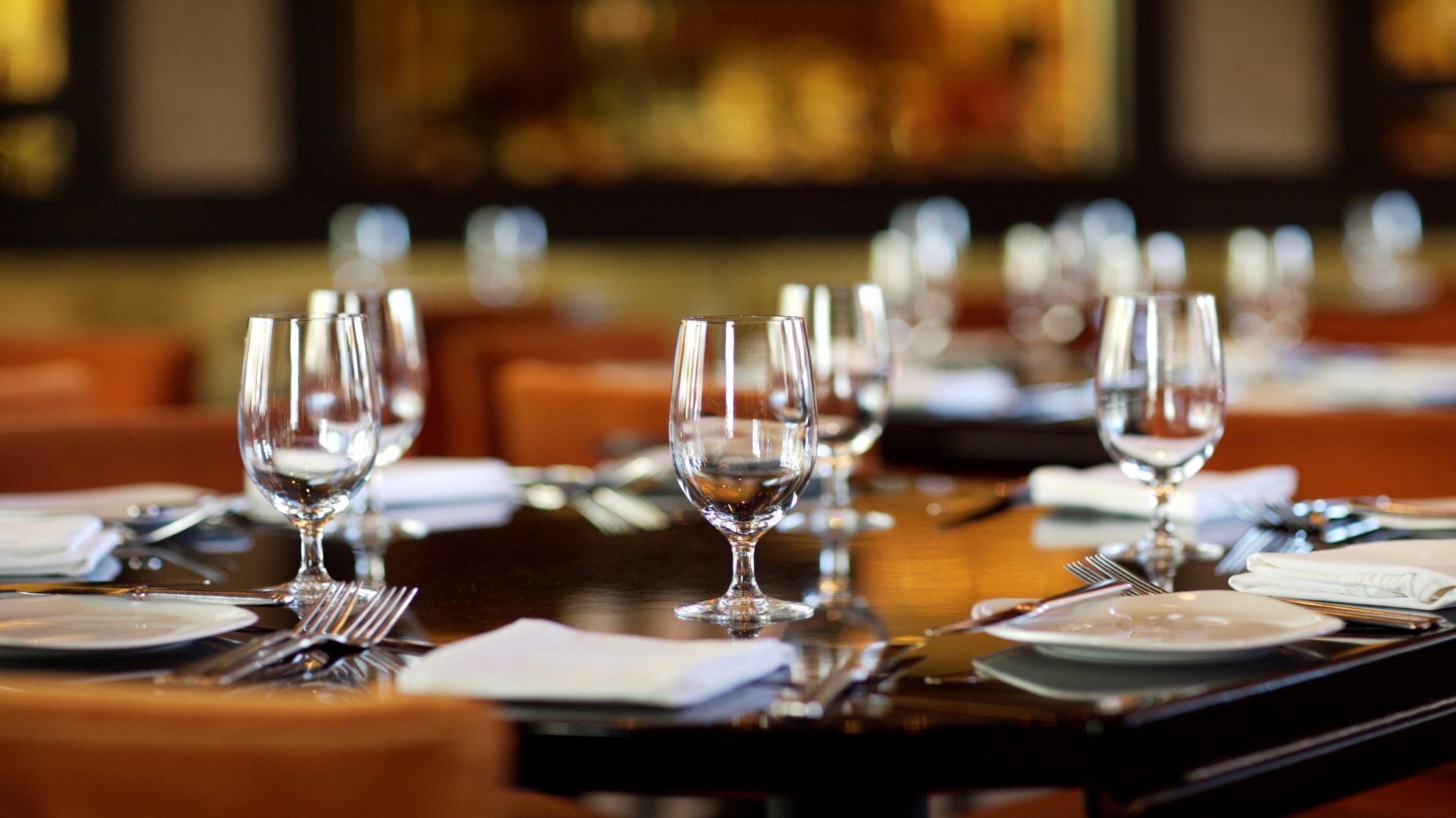 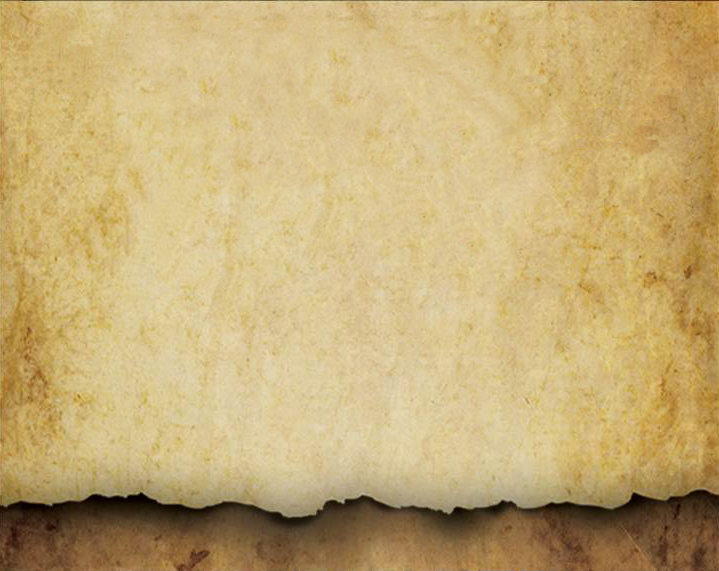 Add a check ()behind each characteristic below that a friend would use to describe you.  

Those who have a relationship with you should see you as:  

Recognizing that each person has his/her own mission which is aimed toward helping others, and that this type of calling should be supported.  ___

Demonstrating self-control by not responding impulsively.  ___

Being willing to confront when there are legitimate reasons for confrontations.  ___
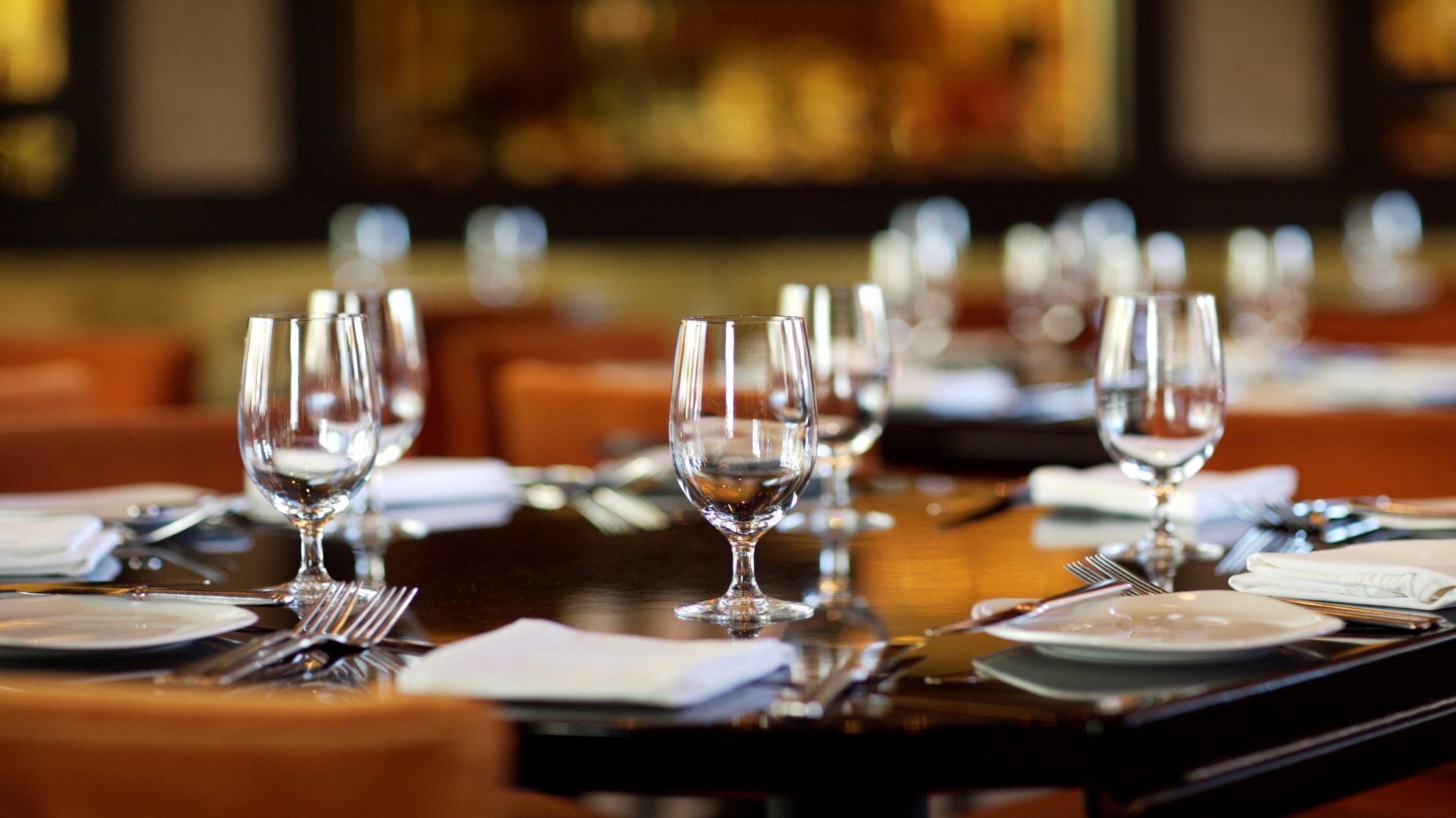 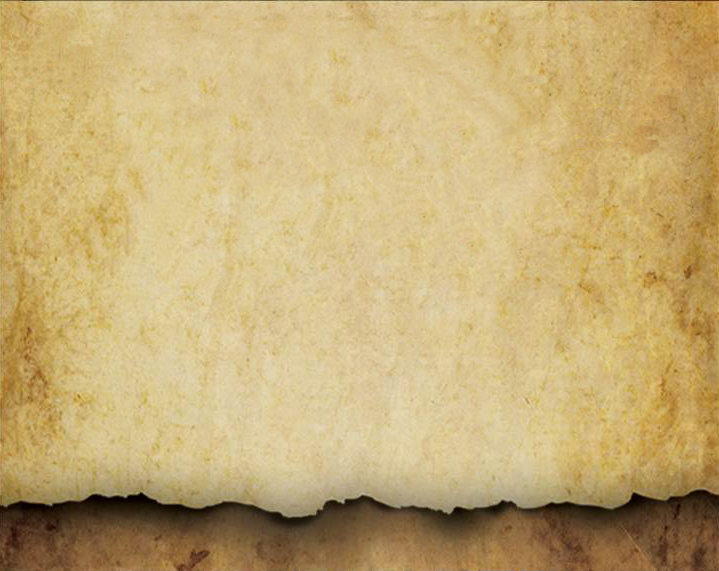 Add a check ()behind each characteristic below that a friend would use to describe you.  

Those who have a relationship with you should see you as:  

Encouraging them in their spiritual walk.  ___

Allowing them to think differently than you do.  ___

Ethical and living according to a value system which is based on high standards.  (This can mean limiting the relationship with those who have chosen a negative path.) ___
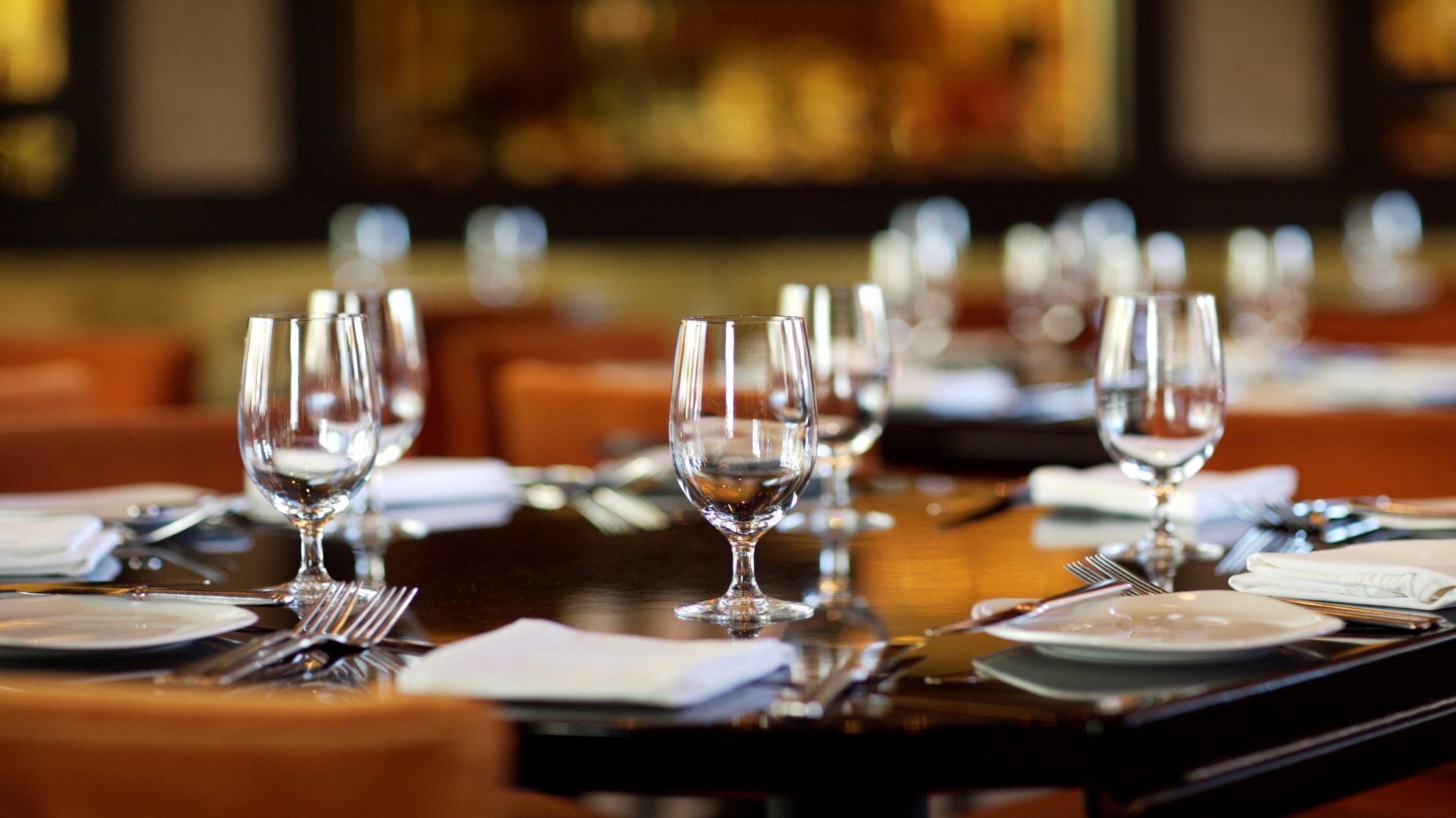 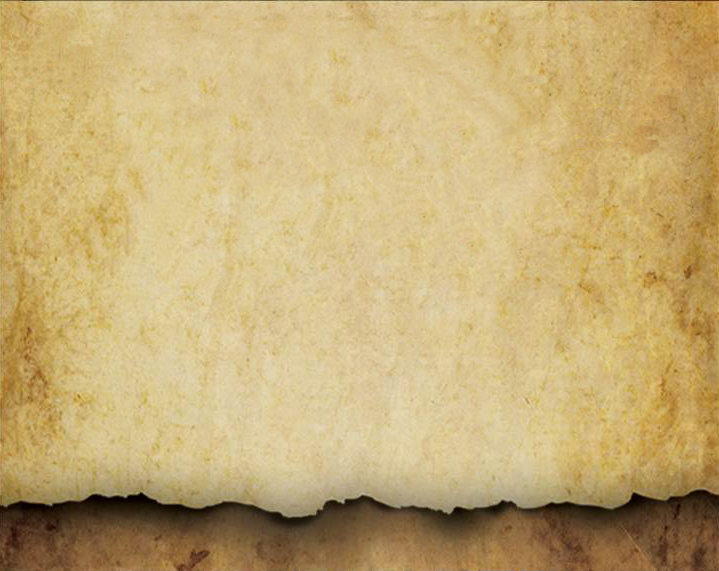 Add a check ()behind each characteristic below that a friend would use to describe you.  

Those who have a relationship with you should see you as:  

Providing a comfortable, friendly environment.  ___

Encouraging mutual learning and growth.  ___
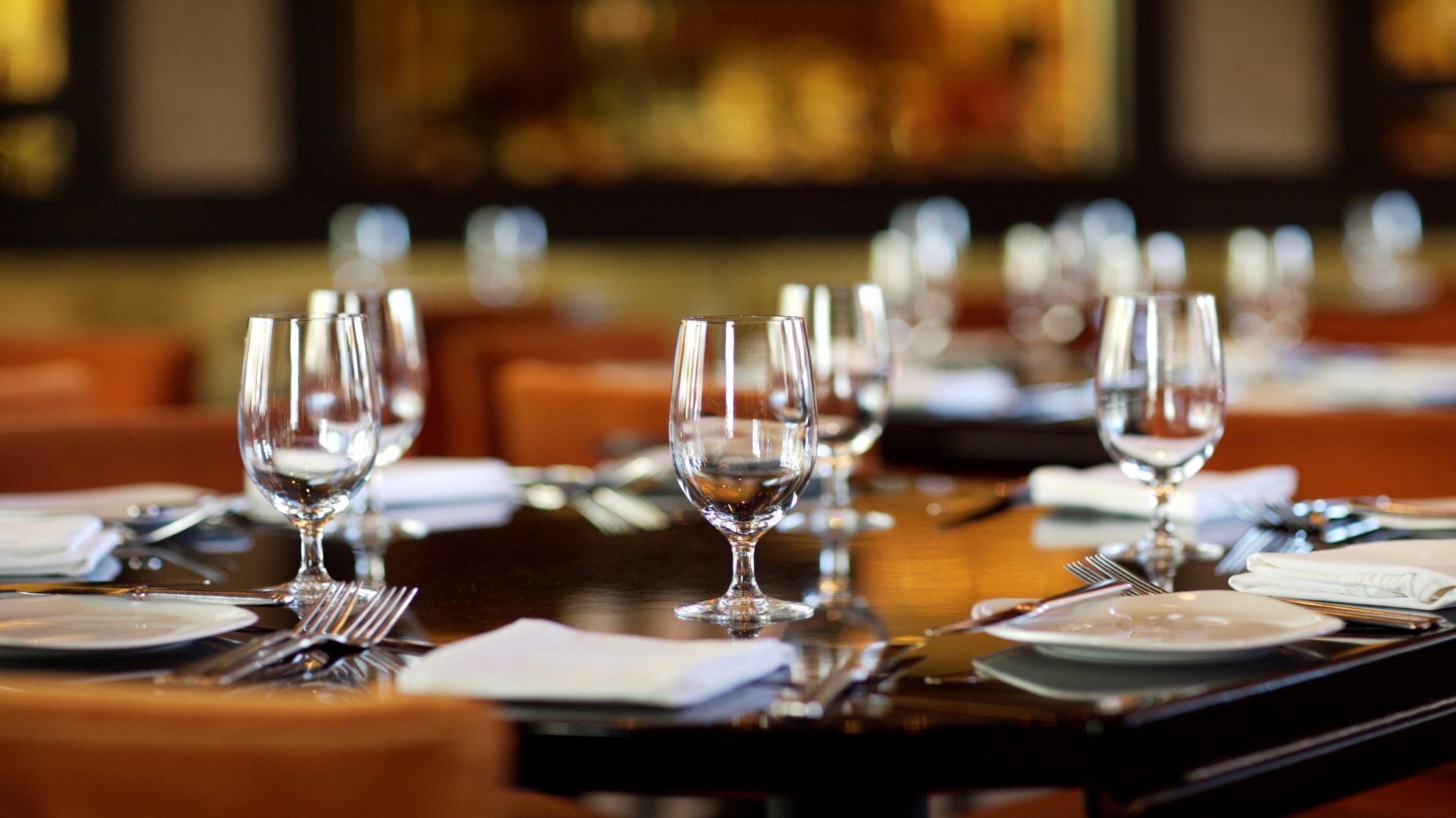 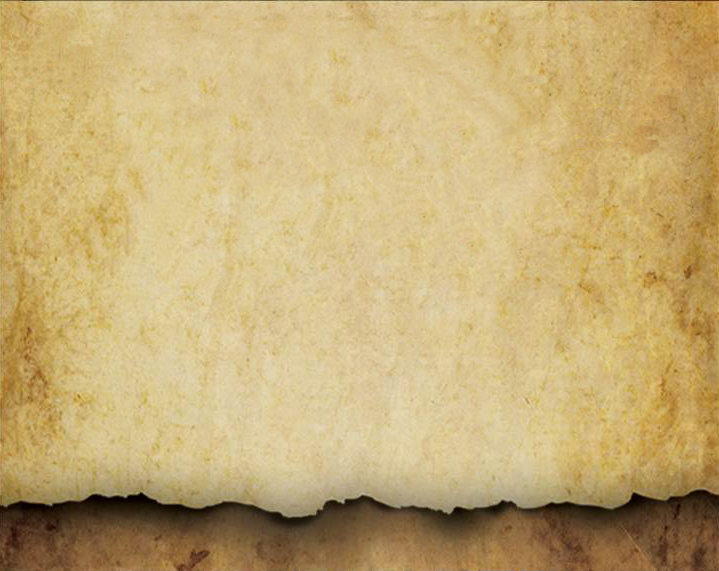 “Marriage is a team effort.  Both of us share that philosophy.”

-  Nick Lachey
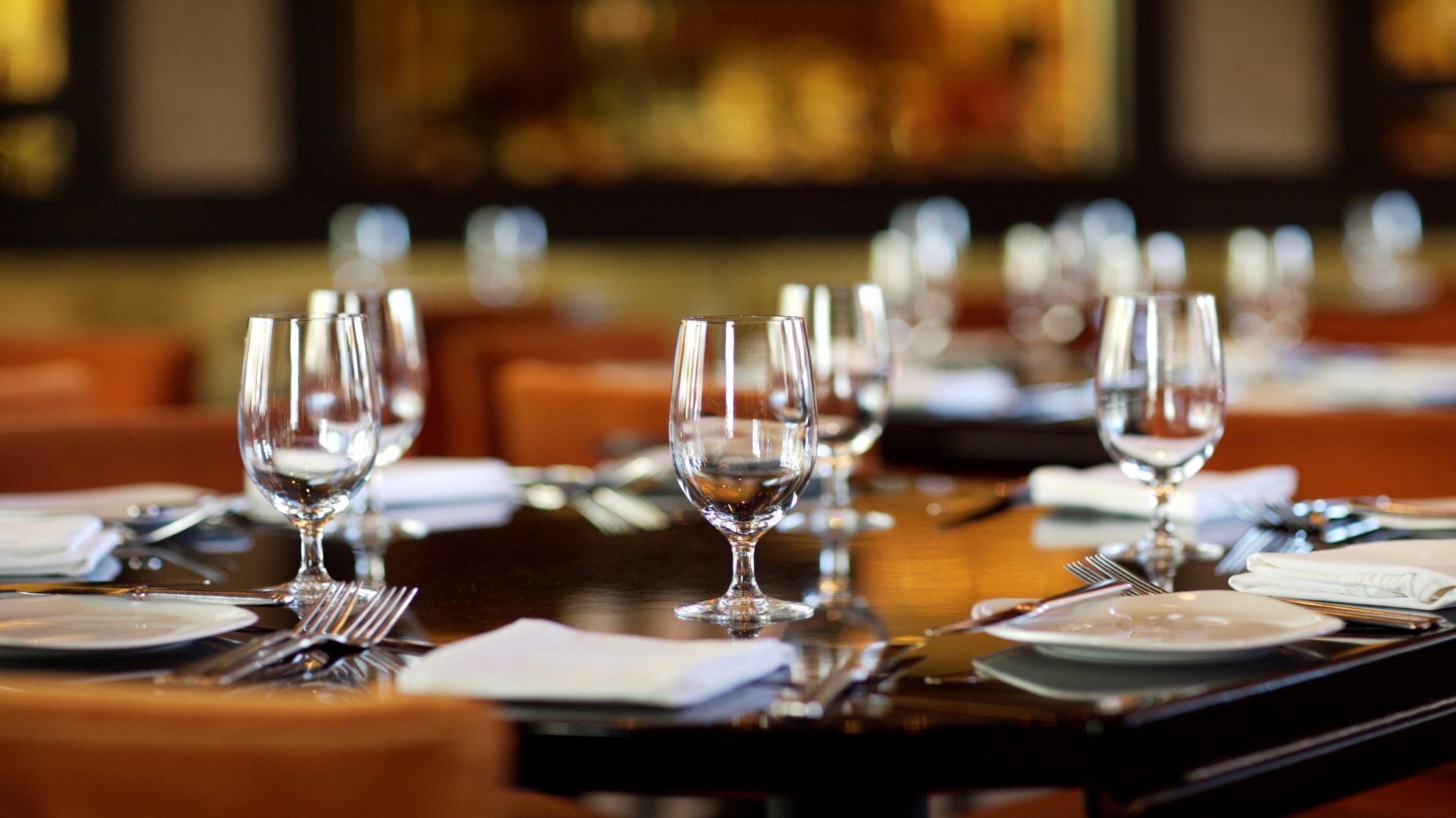 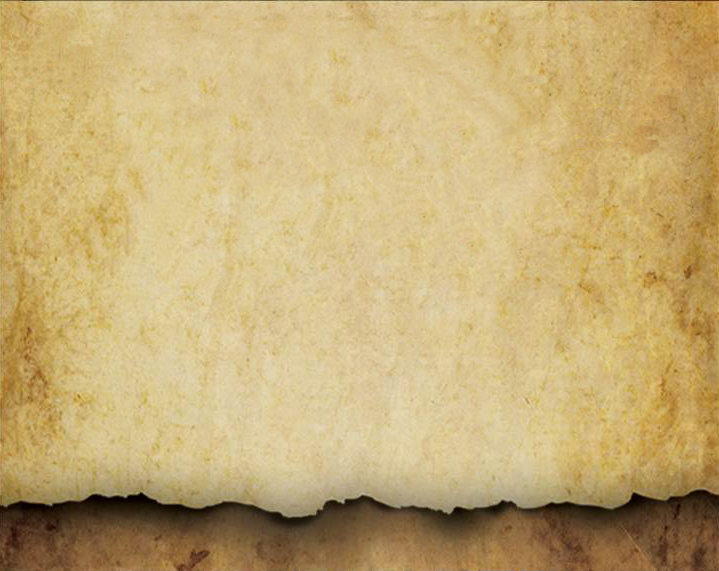 Add a check ()behind each characteristic below that a friend would use to describe you.  

Those who have a relationship with you should see you as:  

Demonstrating relationship boundaries/ethics that do not include being overly dependent on one another.  ___

Limiting any compulsive behaviors that undermine the relationship.  ___

Encouraging loyal relationships with others.  ___

Encouraging an optimistic attitude.  ___
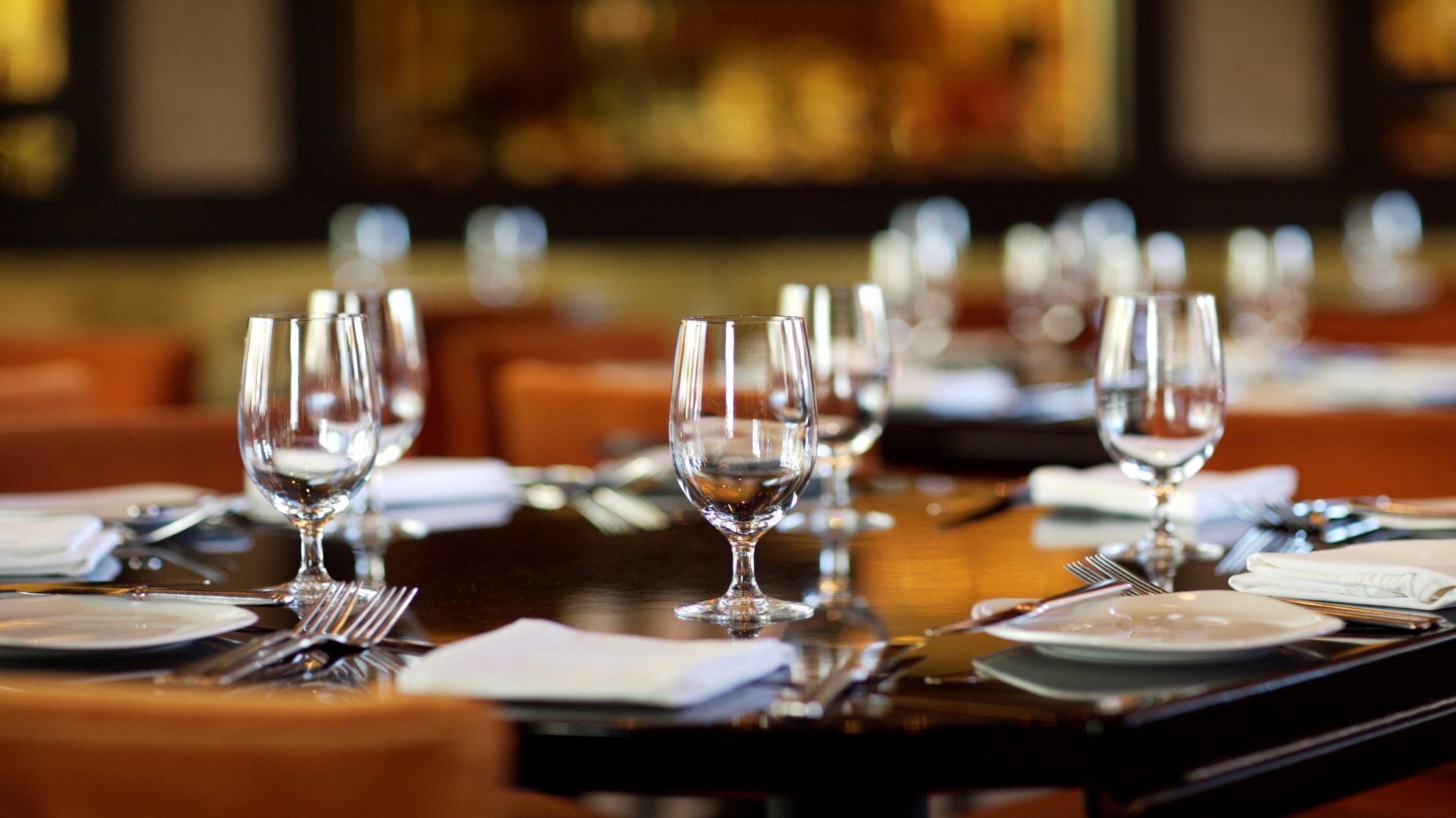 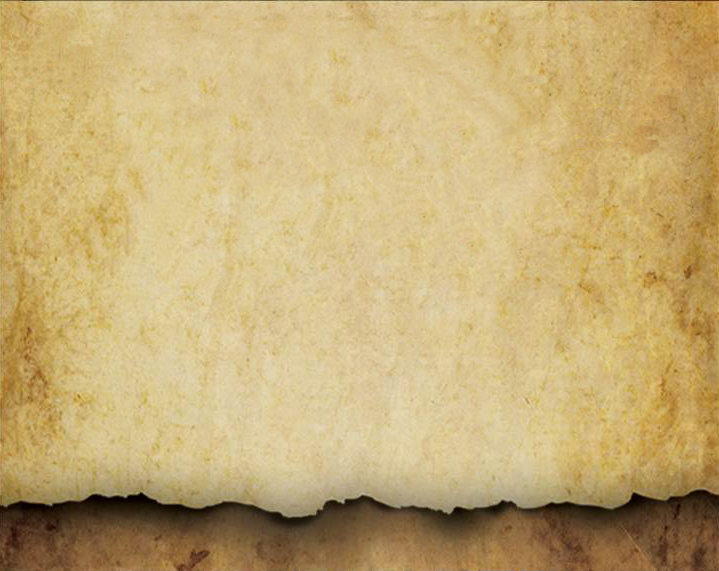 Add a check ()behind each characteristic below that a friend would use to describe you.  

Those who have a relationship with you should see you as:  

Speaking the truth in love, and controlling your anger when you are hurt or disappointed.  ___

Able to express a full range of emotions.  ___

Encouraging friendships with others who meet needs that a particular relationship does not.  ___

Giving the freedom to put the relationship aside temporarily when a more important priority arises.  ___